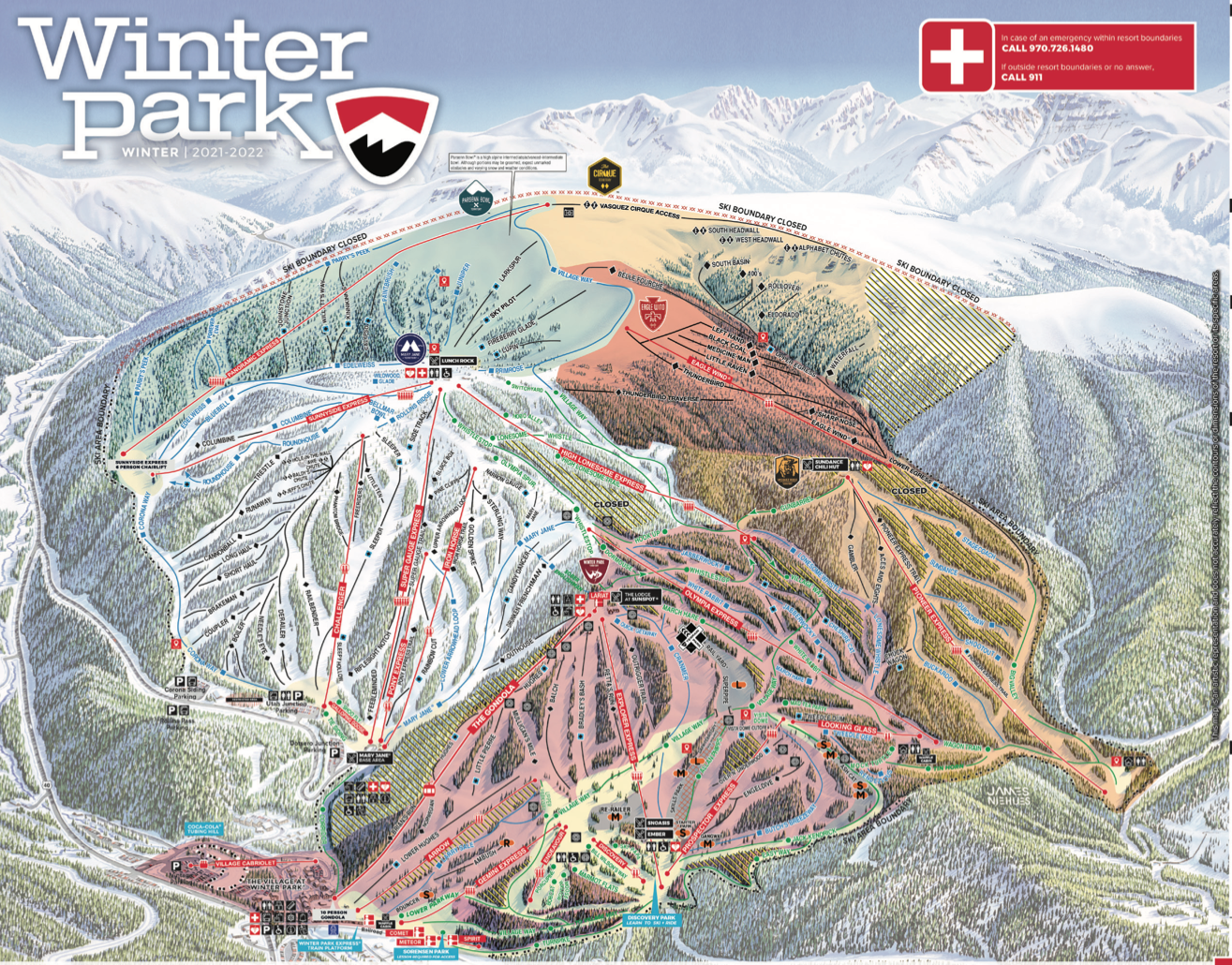 GODDARD SKI CLUBhttp://gewa.gsfc.nasa.gov/clubs/ski/2023 NASA Ski WeekJan 28 – Feb 4, 2023$1949 person (Studio, Dbl. occupancy)$1999 person (Deluxe studio, Dbl. occupancy)
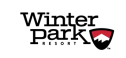 Mountain Statistics
Voted the #1 Ski Resort in North America by USA Today readers for the 3rd time in the last 4 years!
Average Annual Snowfall: 345”
Vertical Drop: 3,060 vertical feet
Base Elevation: 9,000’
Top Elevation: 12,060’
Skiable Acres: 3,081
Terrain: 21% Beginner, 37% Intermediate, 30% Advanced, 11% Expert
Number of Named Runs: 300 on 4 mountains
Lifts:1 Gondola, 23 total lifts
https://www.winterparkresort.com
COST INCLUDES:	
7 Nights Lodging – Studio with kitchenette
Ground transportation
5 days of skiing – Deduct $550 for no lift / Ikon pass
All applicable taxes and fees
Group dinner and apres’ ski
Round Trip airfare: Non-stop on Southwest (BWI) – deduct $350 if providing your own air
AT THESE FANTASTIC RATES, RESERVATIONS WILL GO FAST, SO DON'T WAIT!